Why should I be a Computer Scientist
The benefits of having Computer Scientists in the world
What we will cover
Why should I pick Computer Science?

What can I do with Computer Science?

Perceptions of Computer Science
Why Computer Science?
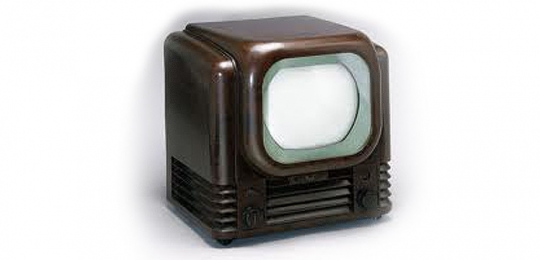 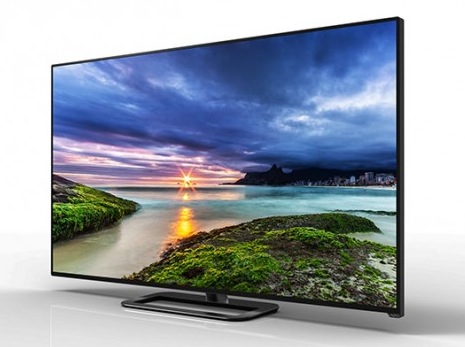 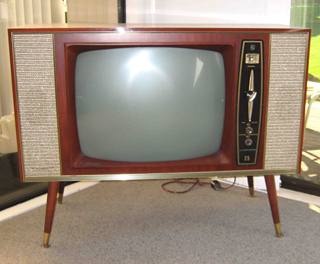 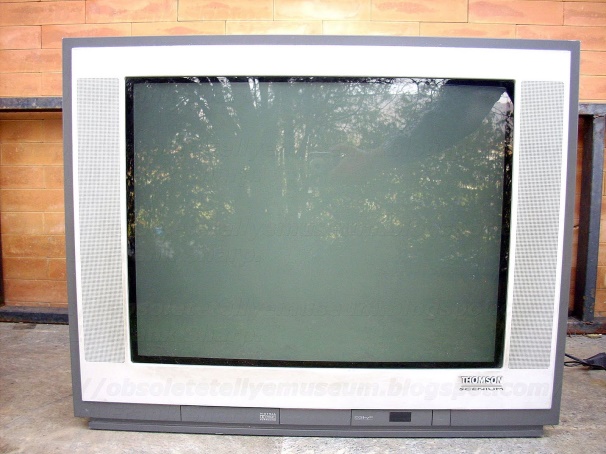 1945          1960		2000		      2016
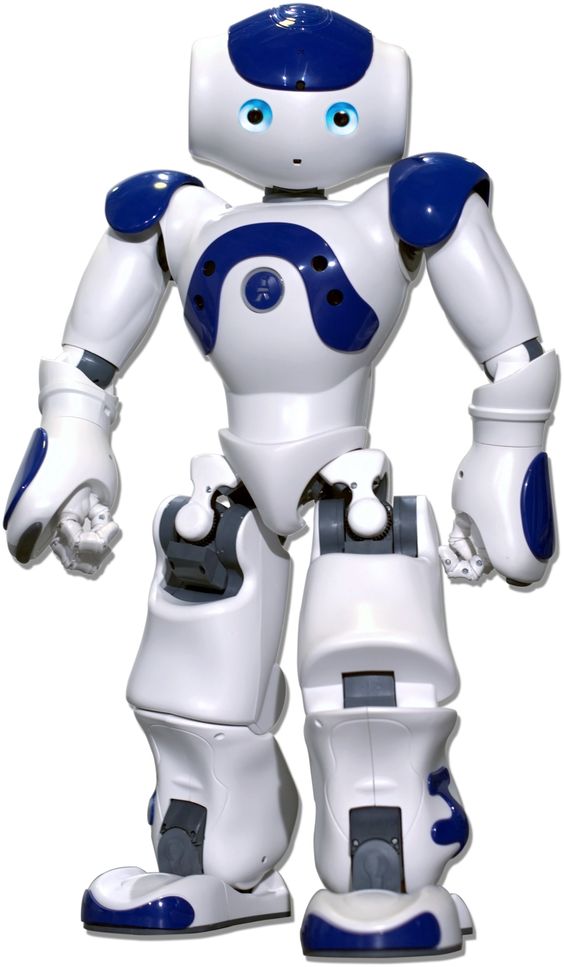 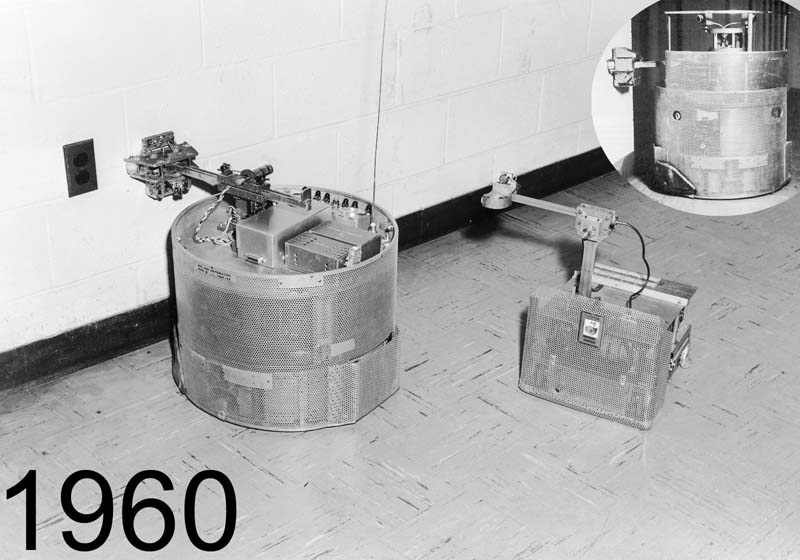 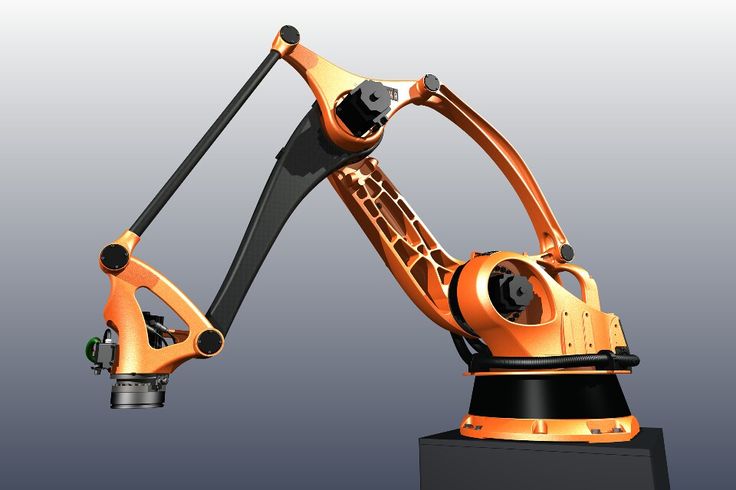 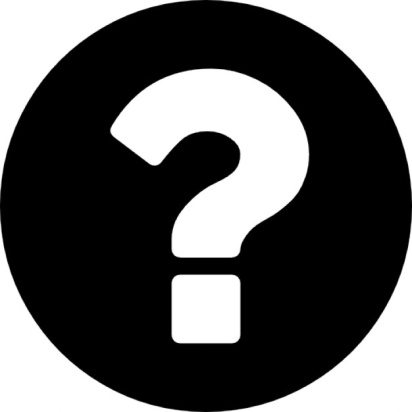 Why Computer Science?
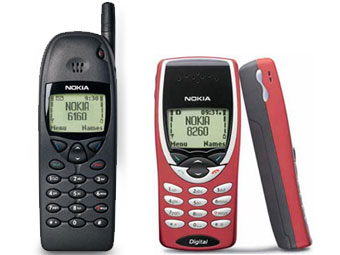 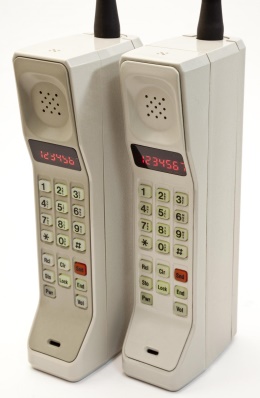 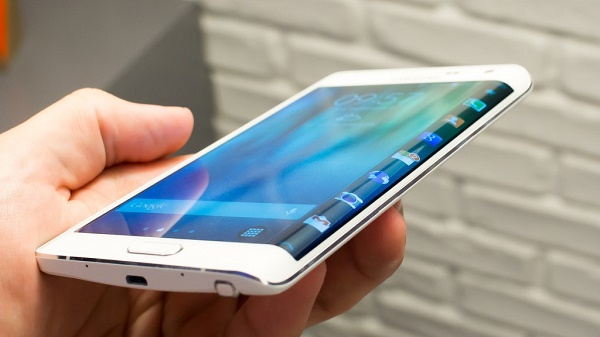 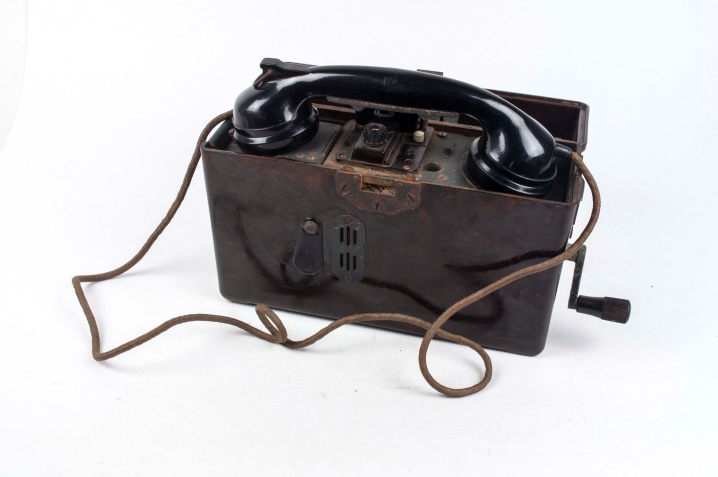 1945          1960		2000		      2016
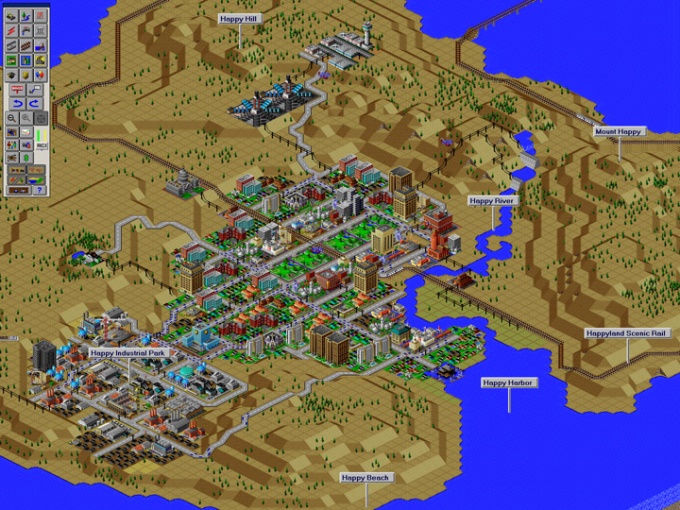 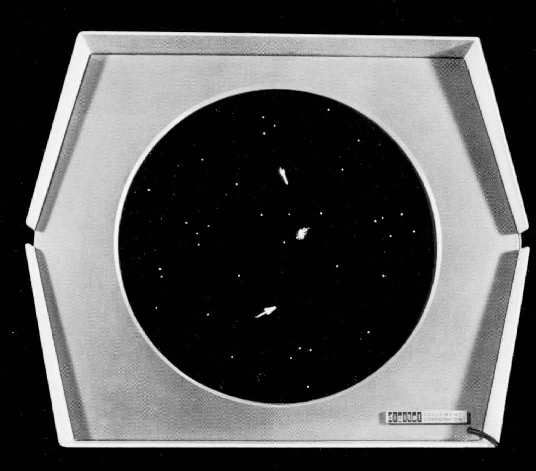 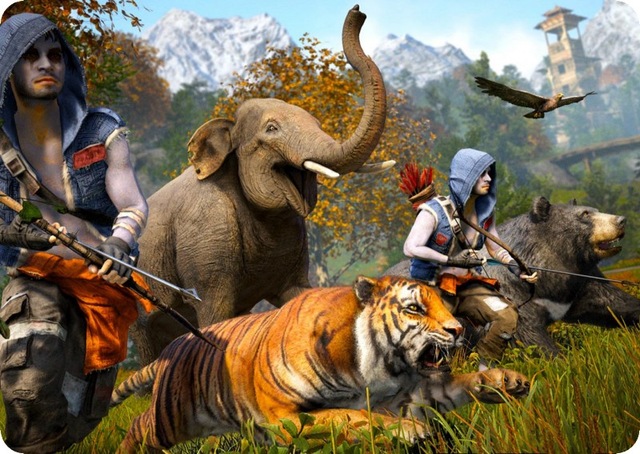 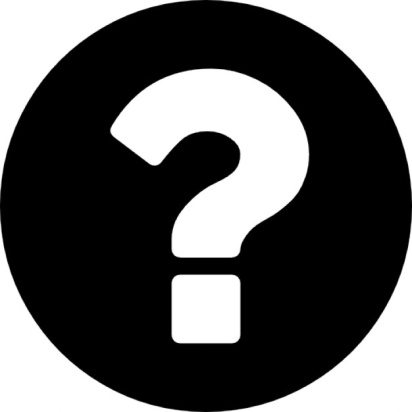 Where are we going past 2021?
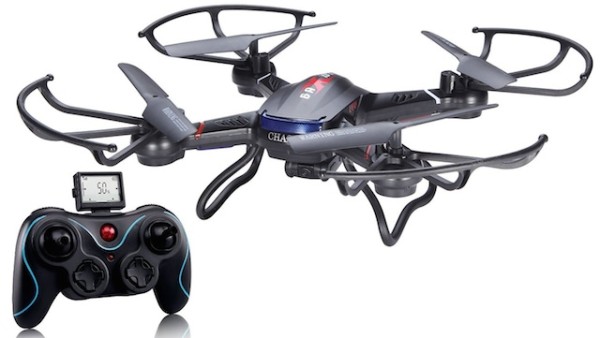 Where are we going past 2021?
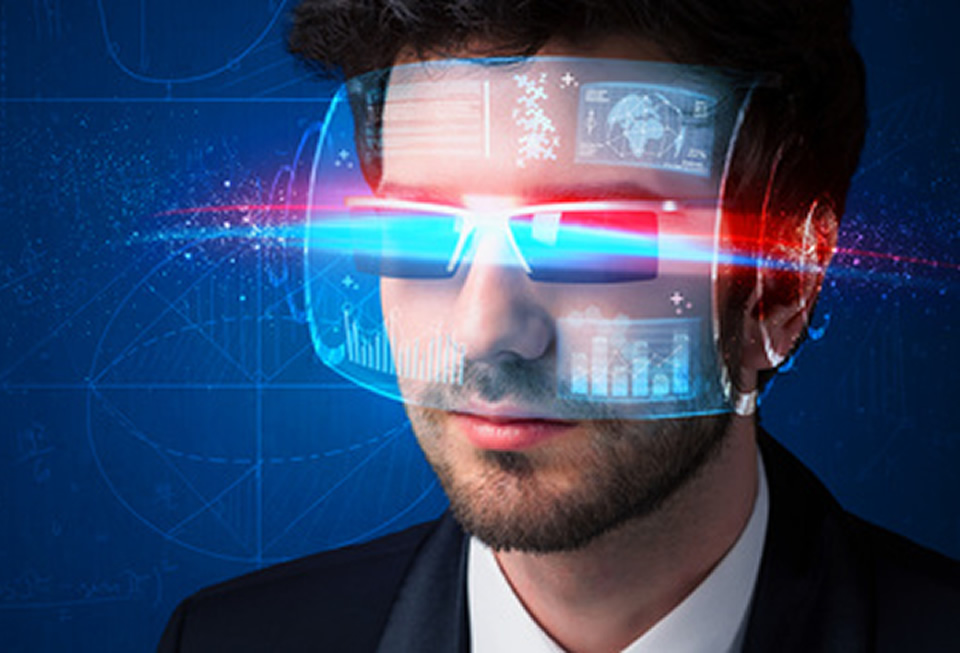 Where are we going past 2021?
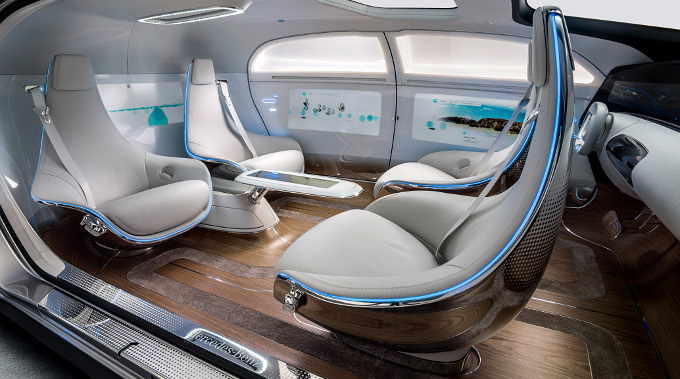 Where are we going past 2021?
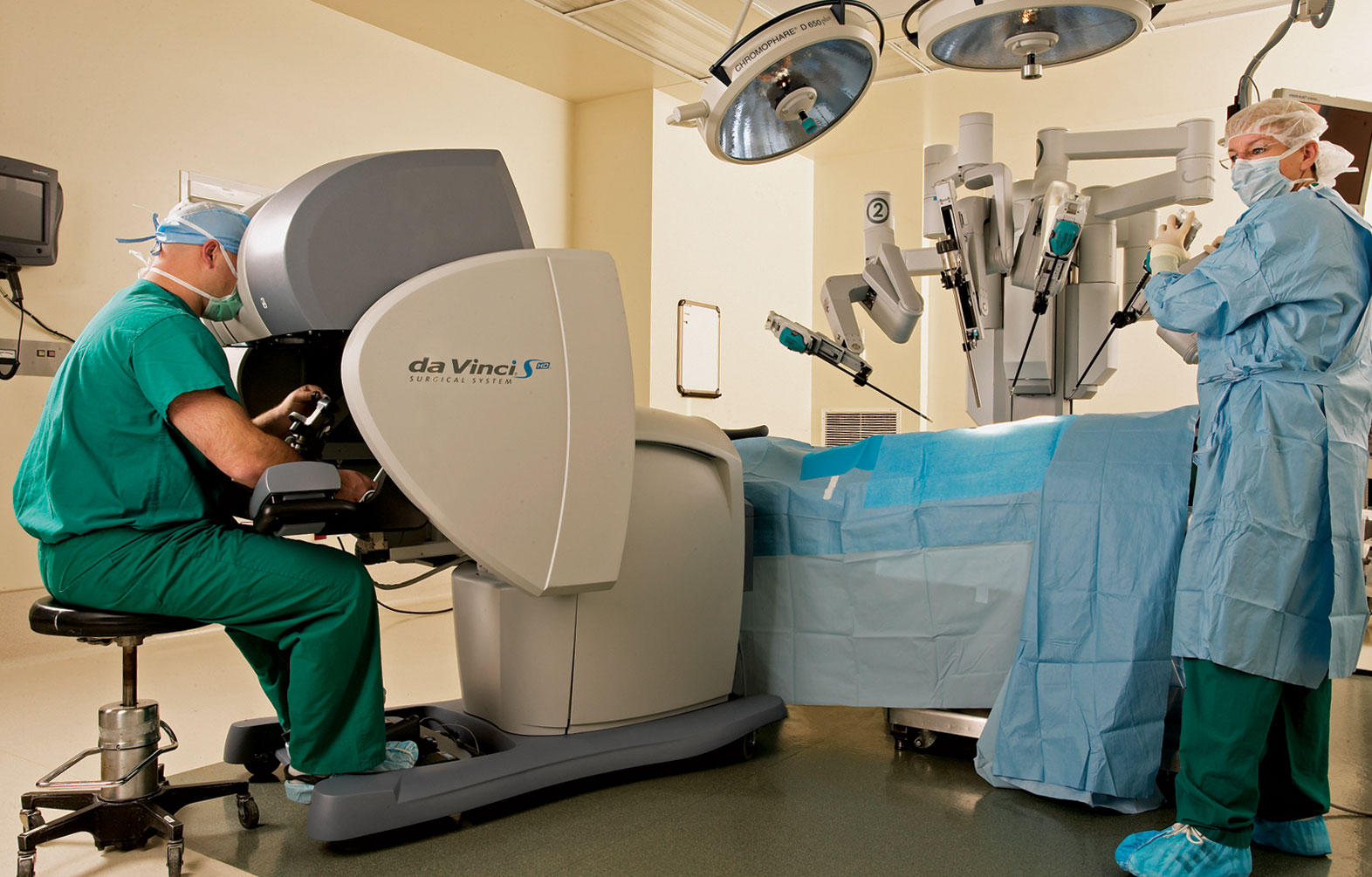 The course
The course is made up of two exams at the end of the course.

Each exam is worth 50%

You will also complete a project looking at coding a solution to a brief.
Computer Science
Career for everyone
Create your own future and ideas
Create a future for other people
Give your self great problem solving skills
Give yourself a great career
Challenge yourself to be the best
Challenge yourself to change the world
Average salary for Computing jobs £47,500